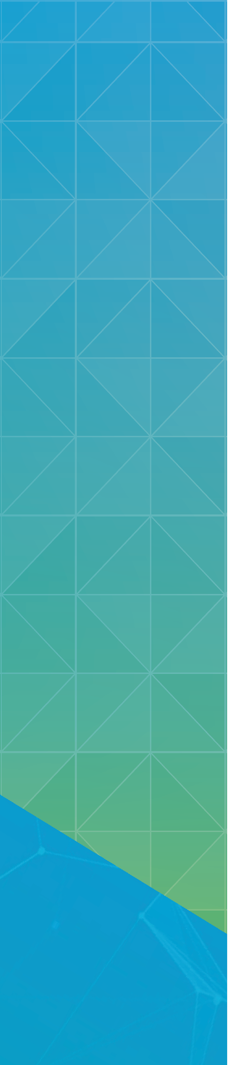 Entity-based cataloguingthe new environment for ISBD
Gordon Dunsire
Presented to the IFLA webinar “From ISBD to ISBDM”, 26 January 2023
IFLA webinar
From ISBD to ISBDM
26 January 2023
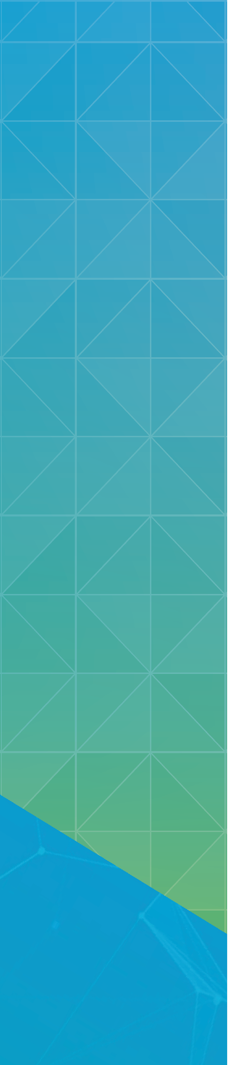 Entity-based cataloguing
Based on entity-relationship modelling
Entities are distinguished by their characteristics, modelled as attribute elements
Associated entities are linked by relationship elements to build a “complete” description
Description of cultural heritage resources
Focused on component entities, not the “whole” resource
Finer granularity improves flexibility and re-usability
IFLA webinar
From ISBD to ISBDM
26 January 2023
[Speaker Notes: The idea of entity-based cataloguing has evolved from the use of entity-relationship  modelling techniques applied to bibliographic metadata.

In modelling, entities are identified as things that have a common set of characteristics that distinguish them from other things. These characteristics are described with a set of attribute elements; each entity has a different set.

Entities are associated with other entities by using relationship elements. This gives the wider context of the entity that is being described, and builds up a complete description of things that are composed of more than one entity.

Entity-based cataloguing is useful for the description of cultural heritage resources that typically involve multiple entities. The focus of description is the component entity and not the whole resource. This finer granularity of description allows metadata to be related in multiple ways to reflect the complexity of cultural heritage resources and to be re-used when the same entity is associated with multiple resources.]
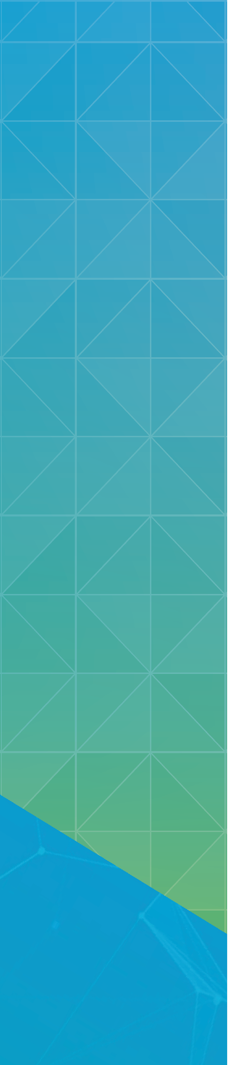 IFLA bibliographic standards
Metadata model
Library Reference Model (LRM)
Entity-based
Metadata content
ISBD
Metadata encoding
UNIMARC
IFLA webinar
From ISBD to ISBDM
26 January 2023
[Speaker Notes: There is a trend in IFLA bibliographic standards toward entity-based cataloguing.

IFLA maintains separate standards for metadata models, content, and encoding.

The relatively new IFLA Library Reference Model (LRM) is an entity-relationship model that consolidates nearly 20 years of “functional requirements” models.

The LRM has influenced the ongoing entity-based development of the IFLA bibliographic content standard ISBD, and the IFLA bibliographic encoding standard UNIMARC.]
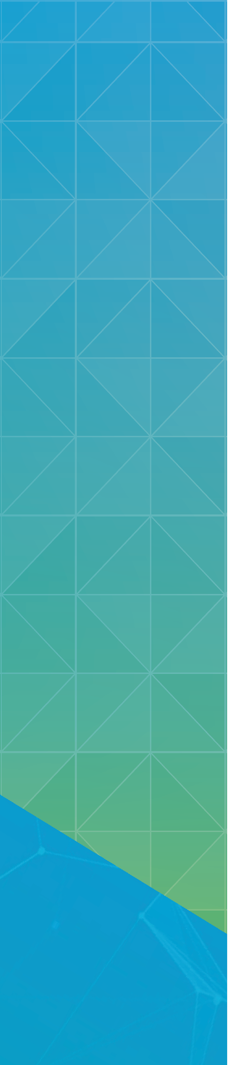 LRM entities for ISBD
Phase 1
Res
Phase 2
Work
Place
Expression
Time-span
Manifestation
Nomen
Agent
Item
Collective
Agent
Person
IFLA webinar
From ISBD to ISBDM
26 January 2023
[Speaker Notes: The development of ISBD for entity-based cataloguing is initially focused on the LRM Manifestation entity. The first phase is exploring the overall impact on stipulations and guidance for a single entity. This will assess the feasibility of a second phase which will develop a metadata content standard for all of the LRM entities shown here.

Note that the entity Res is likely to be excluded because it is a modelling device rather than an entity for practical use.]
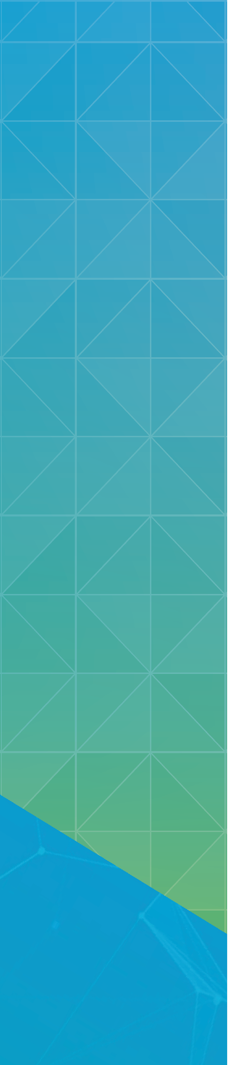 ISBD for Manifestation vs ISBD
Current ISBD uses Resource entity (not in LRM)
Primary focus on Manifestation
But significant coverage of Expression and Work
Current ISBD does not cover relationships
Only attributes of Manifestation, Expression, and Work
Current ISBD conflates transcription and controlled element values
LRM provides “manifestation statement” elements for transcription to support the principle of representation
IFLA webinar
From ISBD to ISBDM
26 January 2023
[Speaker Notes: The LRM Manifestation entity was selected for the first phase because it best reflects the current coverage of ISBD.

The current ISBD uses a Resource entity that is not an LRM entity. It is a combination of the LRM entities Manifestation, Expression, and Work, but the primary focus is on Manifestation. ISBD for Manifestation is disentangling and extracting the guidance and stipulations for Manifestation, assisted by the “FRBRization” of the consolidated current ISBD.

Until now, ISBD has not covered the description of relationships or related entities. The current ISBD offers only attribute elements for the LRM entities Manifestation, Expression, and Work.

Another challenge for ISBDM is that the current ISBD conflates the recording of values transcribed from a manifestation with values that are controlled, corrected, or expanded by the cataloguer. The LRM provides a specific element for statements that appear in a manifestation and are transcribed to support the principle of representation (from IFLA’s International Cataloguing Principles): how a manifestation describes itself.]
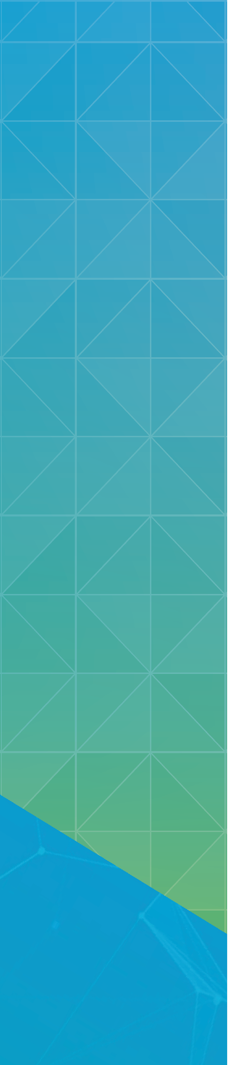 Stand-alone ISBDM
ISBDM  covers 80-90% of current ISBD (?)
Phase 2 extension to ISBD/LRM will take 2-3 years (??)
Phase 2 may not happen (!)
Develop ISBDM as:
Stand-alone standard that can be used immediately
Compatible with anticipated extension to other LRM entities
Additional insights into entity-based cataloguing in practice (and theory)
IFLA webinar
From ISBD to ISBDM
26 January 2023
[Speaker Notes: ISBDM is being developed for use as a standalone content standard for describing manifestations, and as a component of a much larger content standard for describing the full range of LRM entities.

It is feasible and desirable to do this because a standalone ISBDM will cover most of the current ISBD and provide a practical bridge to full entity-based cataloguing. Even if a second phase is approved by IFLA, it will take at least 2 or 3 years to develop on the foundations of ISBDM.

The main goal is to ensure that ISBDM metadata is interoperable with full ISBD/LRM metadata in due course. While it is likely that there will be some redundancy or duplication in the metadata, it is unlikely that any retroconversion of ISBDM metadata will be required.

As a result, the labels of ISBDM elements are designed for the wider context, and stipulations that need to reference other LRM entities use non-specific terminology.

The ‘double-duty’ functionality of ISBDM is also bringing interesting insights into the practice of entity-based cataloguing.]
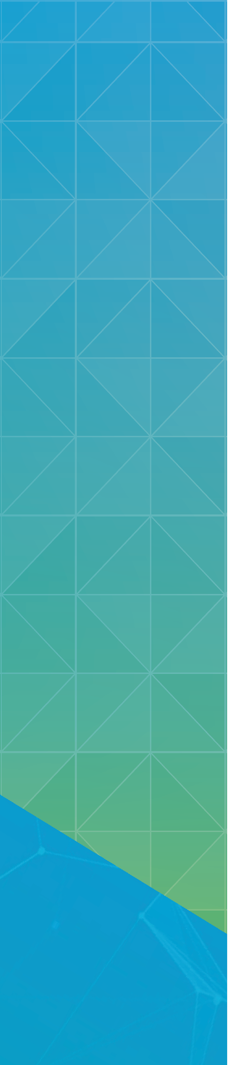 One-entity cataloguing
Entity
has {LRM entity} associated
with manifestation
“identifier”
“authorized access point”
Manifestation
has note on {any entity}
associated with
manifestation
“A note about a related entity.”
has category of
embodied
content
“RDA/ONIX content type”
has expression embodied in manifestation
has content type
Expression
IFLA webinar
From ISBD to ISBDM
26 January 2023
[Speaker Notes: These are some of the techniques that ISBDM is developing for “one-entity” cataloguing.

There is a set of broad relationship elements that link the manifestation that is being described to each of the LRM entities. The value of a relationship element is confined to an IRI, identifier, or authorized access point of the related entity so that it can be matched and linked in an expanded ISBD/LRM.

There is a set of broad note elements for recording uncontrolled information about a related entity.

There is a shortcut element that allows Expression content types to be included directly in the description of the manifestation. ISBDM continues to align basic carrier and content categories with the RDA/ONIX Framework for Resource Cateogization. The shortcut ignores the expression that is embodied in the manifestation and does not use any Expression attribute element.]
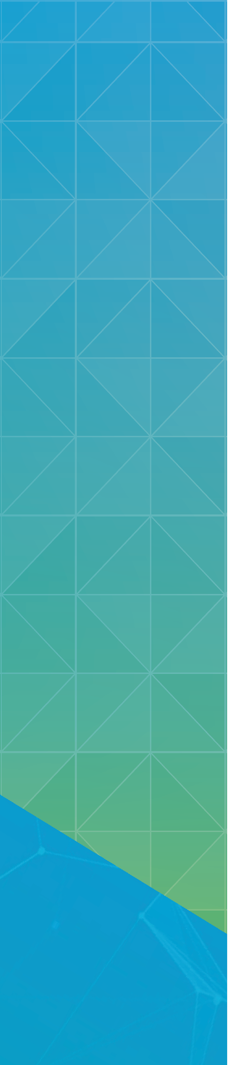 Manifesting complexity
work
+    +
has work embodied
by manifestation
+            +
expression
has expression embodied
by manifestation
manifestation
super-unit
has super-unit
manifestation
manifestation
sub-unit
+                  +
+
has item that
exemplifies manifestation
has sub-unit
item
+   +
Structural integration of manifestation in a single resource
IFLA webinar
From ISBD to ISBDM
26 January 2023
[Speaker Notes: The Manifestation entity has the most complexity of structure of any of the LM entities. One of the reasons is that a manifestation is the “product type” of a cultural heritage resource.

The Manifestation entity is essentially the common characteristics of all of the items that exemplify it.

A manifestation may be published or produced in more than one part (called “unit” in ISBDM), and may itself be part of a larger manifestation.

A manifestation may embody one or more expressions of one or more works.

A description of a manifestation of a single resource may need to accommodate multiple items, sub- and super-units, expressions, and works.]
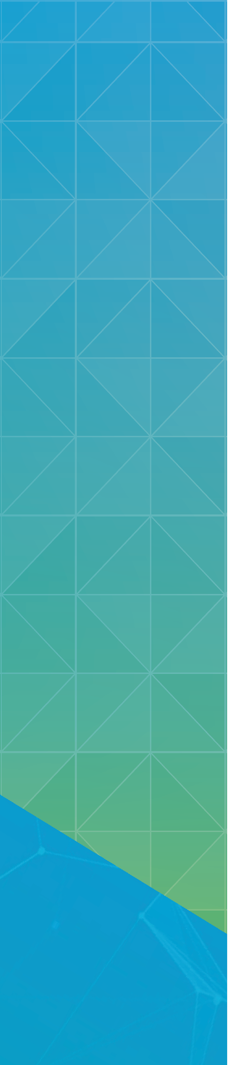 ISBDM and UNIMARC
Entity-based metadata is optimized for linked data and relational/object database implementations
But not bibliographic/authority or one-record-one-resource (flat-file) implementations
ISBDM metadata can be directly encoded for linked data using the ISBDM element set (IFLA namespaces)
But entity-based UNIMARC is more efficient for local relational databases
And more effective for legacy systems and interchange of metadata
[ISBDM can be encoded in other formats]
ISBDM liaison with Permanent UNIMARC Committee
IFLA webinar
From ISBD to ISBDM
26 January 2023
[Speaker Notes: Entity-based cataloguing is best applied to linked open data, Semantic Web, relational database, and object database implementation scenarios.

It is less suitable for scenarios that use descriptions that conflate more than one entity, such as traditional bibliographic and authority record or flat-file implementations.

Although ISBDM metadata can be directly encoded in linked data Resource Description Framework using the ISBDM element set that will be published in the IFLA namespaces, there are advantages in using a neutral encoding format like UNIMARC.

UNIMARC encodings are shorter than ISBDM element labels and are more efficient to use in local relational and object database implementations. UNIMARC encoding is language-independent, and is used by many operational systems and services for metadata exchange.

ISBDM can be encoded in other formats, but UNIMARC is an IFLA standard that merits special attention; ISBDM is liaising with the PUC to ensure the best fit.]
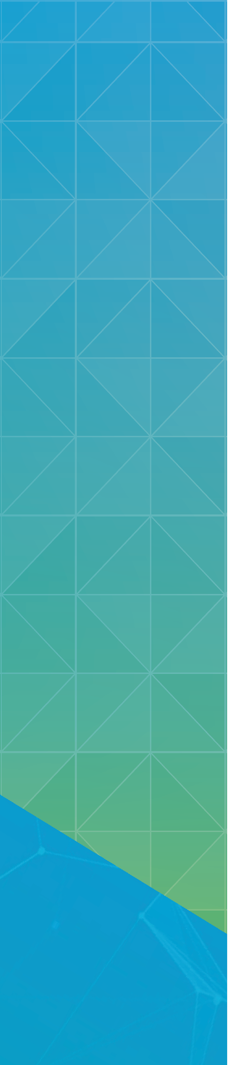 ISBDM example (simple, incomplete!)
Lucy Foley, The Paris apartment – HarperCollinsPublishers – ISBN: 978-0-00-838498-2 (HB), ISBN: 978-0-00-838509-5 (TPB)
- - -
Title:	  The Paris apartment
Citation:	  Paris apartment (HarperCollinsPublishers) (hardback)
Identifier:  9780008384982
- - -
Contents:			Foley, Lucy, 1986-. The Paris apartment. English
Persons:			Foley, Lucy, 1986-
Collective agents:	Publisher:	HarperCollinsPublishers
Places:			Publication:	London (England)
Time-spans:		Publication:	2022
- - -
Carrier:	volume
Content:	text
Media:	unmediated
- - -
single unit; hardback
IFLA webinar
From ISBD to ISBDM
26 January 2023
relationships
attributes
statements
labels
[Speaker Notes: This is an example of an incomplete ISBDM description of a simple single-unit manifestation that embodies only one expression and work.

The layout of the example illustrates the different “functional components’ of an ISBDM metadata description set. The granularity and separation of the components allows many other layouts for consumption by end-user services.

The first set of values are transcribed from the manifestation to show how the manifestation describes itself.

The second set of values are labels and other referents to the manifestation that is being described. These include title proper, authorized access point, and standard identifier.

The third set of values are relationships to other entities, including the expression that is embodied, the person who created the expression’s work, and entities associated with the creation of the manifestation.

The last set of values are attributes, with and without labels.]
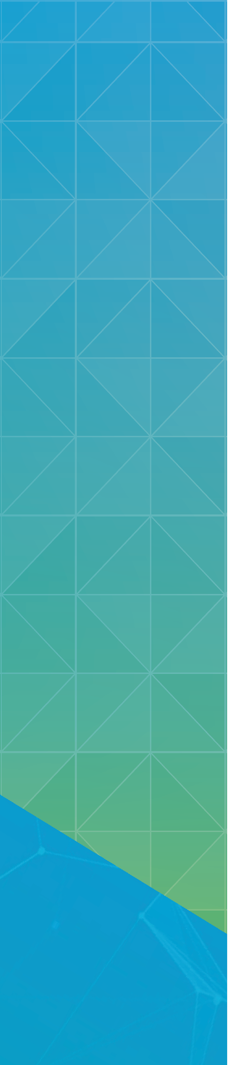 Thank you!
IFLA webinar
From ISBD to ISBDM
26 January 2023